научно-исследовательская деятельность обучающихся ТАВРИЧЕСКОГО КОЛЛЕДЖА
2017 - 2018  учебный год
ВИДЫ научно-исследовательской деятельности
Конференции
Олимпиады учебные
Олимпиады профмастерства
Конкурсы, выставки, семинары
Публикации
ПРЕПОДАВАТЕЛИ:
Обучающиеся, ВОВЛЕЧЕННЫЕ В НИД
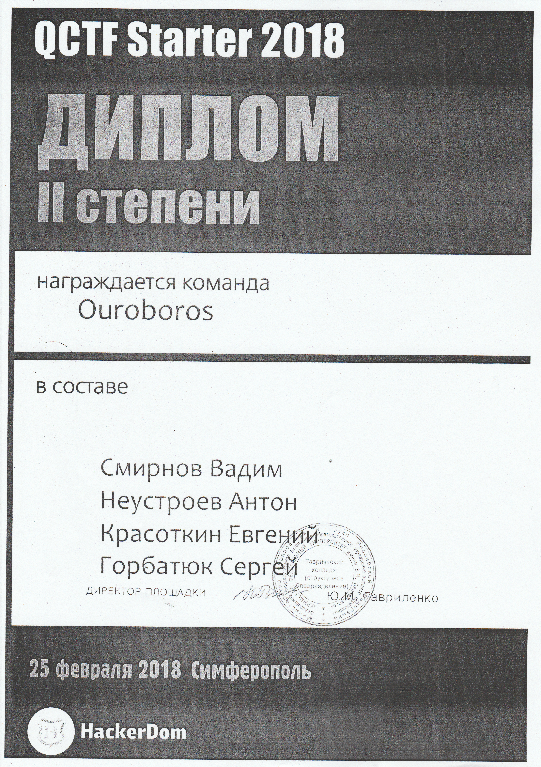 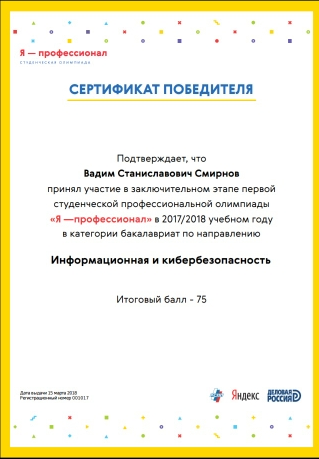 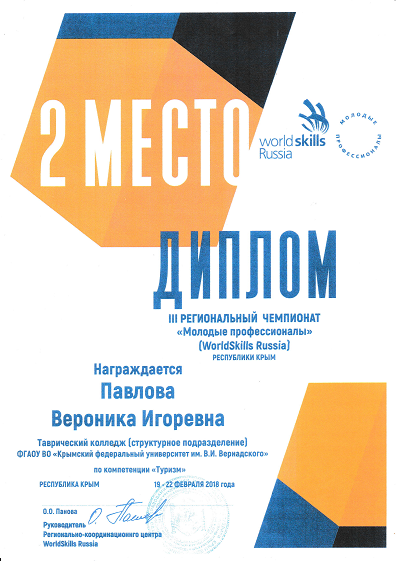 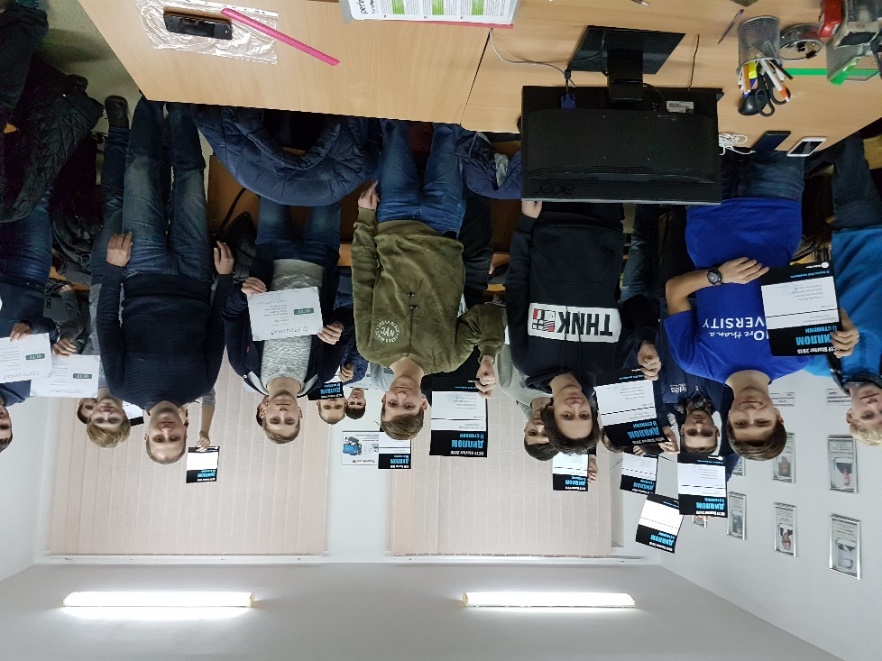 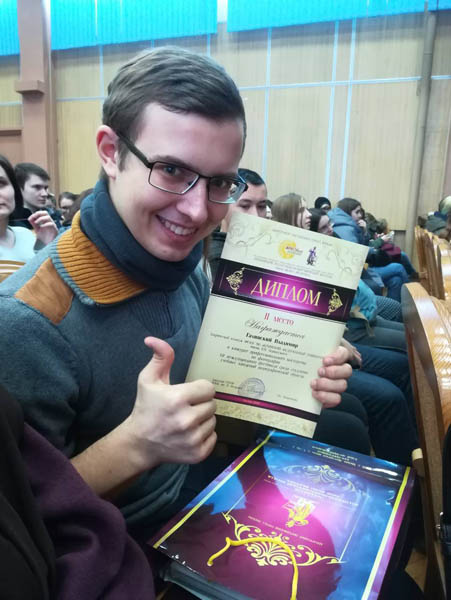 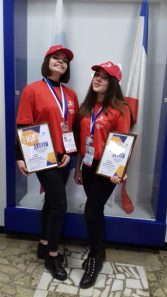 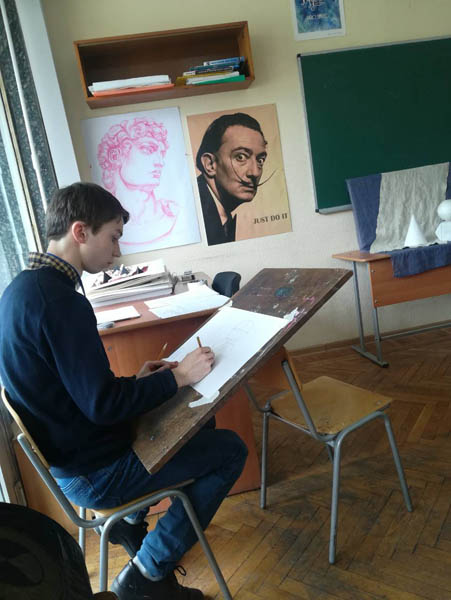